BİZNESƏ BAŞLAMA MÜHİTİNİN QİYMƏTLƏNDİRİLMƏSİ
İ.F.D., DOS. ALLAHYAR MURADOV
BİZNESƏ BAŞLAMA MÜTİNİN QİYMƏTLƏNDİRİLMƏSİ
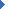 Layihənin məqsədi  bütün dünya ölkələrində biznesə başlama və  biznes mühitinin tənzimlənməsi sisteminin təkmilləşdirilməsinə nail olmaqdır.
İlk tədqiqatlar 2002-ci ildə aparılıb.
İlk hesabat 2003-cü ildə dərc olunub. Bu hesabatda qiymətləndirmə 133 ölkəni əhatə etməklə  və 5 parametr üzrə aparılırmışdı. Sonradan bu 11 parametr üzrə aparılmışdır. Hazırda 10 parametr qzrə aparılır. 
2014-2015-ci ildə 10 indikator əsasında 189 ölkə üzrə aparılıb. Qiymətləndirmə ölkənin ən böyük şəhərində (1 şəhər) aparılır. Yalniz  əhalisinin sayı 100 milyondan yuxarı olan 11 ölkədə iki böyük şəhər seçilir. (Hindistan, Çin Braziliya İndoneziya, Yaponiya və s.)
İlk hesabatdan 2012-ci ilə qədər 140 ölkədə bu sahədə 296 islahat həyata keçirilmişdir. Bu islahatlar nəticəsində biznesə başmala üzrə orta müddət 49 gündən 34 günə, xərclər isə adambaşına düşən gəlirin 86%-dən 41%-nə düşmüşdür.
2015-ci ilin hesabatında 123 ölkənin yerli sahibkarı keçən dövr ərzində sahibkarlıq fəaliyyəti üçün hüquqi mühit xeyli dəyişdiyini bildirmişdir. 
2013-cü ilin iyunundan 2014-cü ilin iyununa qədər 189 ölkədə biznesin tənzimlənməsi üzrə 230 islahat keçirilmişdir ki, onlardan da 145-i hüquqi institutların asanlaşdırılmasına və xərclərin azaldılmasına, 85 islahat hüquqi institutların gücləndirilməsinə yönəlmişdir. Maraqlıdır ki islahatların 75-i Afrika regionun islahatlar aparan ölkələrin 70% də Afrika regionu ölkələri olmuşdir.
BİZNESİN QURULMASI MÜHİTİ
Proseduralar.
Zaman (gün)
Xərc (adambaşına gəlirlərə nisbəti)
Nizamnamə kapitalı
Proseduralar.
Zaman (gün)
Xərc (adambaşına gəlirlərə nisbəti)
Sərf olunan zaman
Maliyyə  xərci 
Vəsaitlərin qaytarılması əmsalı
Prosedura.
Zaman  (gün)
Xərc (adambaşına gəlirlərə nisbəti)
Prosedura.
Zaman (gün)
Xərc(adambaşına gəlirlərə nisbəti)
Prosedura.
Zaman (gün)
Xərc (adambaşına gəlirlərə nisbəti)
Hüquqların səmərəliliyi indeksi
Kredit məlumatlarının əhatəliliyi indeksi
Dövlət reyestrinin kredit əhatəliliyi.
Özəl sektorun kredit informasiyası ilə əhatə olunması
Sənədlər.
Sərf olunan zaman 
Xərc (adambaşına gəlirlərə nisbəti)
Vergi ödənişləri,
Vaxt (gün) 
Vergi dərəcəsi
Direktorlarin məsuliyyət indeksi
Şirkəti səhmdarların liderlərinin mühakimə olunması üçün əlverişli şəraitin indeks
İnvestorların müdafiəsi səviyyəsi indeksi
1. MÜƏSSİSƏNİN QEYDƏ ALINMASI
Qiymətləndirmə ümumiləşdirilmiş 12 tələbə  cavab verən 4 indikator üzrə aparılır.
Hər bir indikator müəyyən şərtlər əsasında hesablanır.
2. TİKİNTİYƏ (anbar) RAZILIQ ƏLDƏ ETMƏ
Qiymətləndirmə 3 indikator və bu indikatorlara qoyulan şərtlər üzrə aparılır.
3. ELEKTRİK TƏCHİZATI ŞƏBƏKƏSİNƏ QOŞULMA
Qiymətləndirmə 3 indikator və bu indikatorlara qoyulan şərtlər üzrə aparılır.
4. MÜLKİYYƏTİN QEYDƏ ALINMASI
Qiymətləndirmə 3 indikator və bu indikatorlara qoyulan şərtlər üzrə aparılır.
5. KREDİT ƏLDƏ ETMƏ
Qiymətləndirmə 4 indikator və bu indikatorlara qoyulan şərtlər üzrə aparılır.
.
6. İNVESTORLARIN (AZLIQDA OLAN)HÜQUQLARININ MÜDAFİƏSİ
Qiymətləndirmə 10 indikator və bu indikatorlara qoyulan şərtlər üzrə aparılır.
7. VERGİLƏRİN ÖDƏNİLMƏSİ
Qiymətləndirmə 8 indikator və bu indikatorlara qoyulan şərtlər üzrə aparılır.
8. XARİCİ TİCARƏT
Qiymətləndirmə 8 indikator və bu indikatorlara qoyulan şərtlər üzrə aparılır.
9. MÜQAVİLƏLƏRİN İCRASININ TƏMİNATI
Qiymətləndirmə 3 indikator və bu indikatorlara qoyulan şərtlər üzrə aparılır.
10. MÜFLİSLƏŞMƏ PROBLEMİNİN HƏLLİ
Qiymətləndirmə 9 indikator və bu indikatorlara qoyulan şərtlər üzrə aparılır.